Khởi động
1
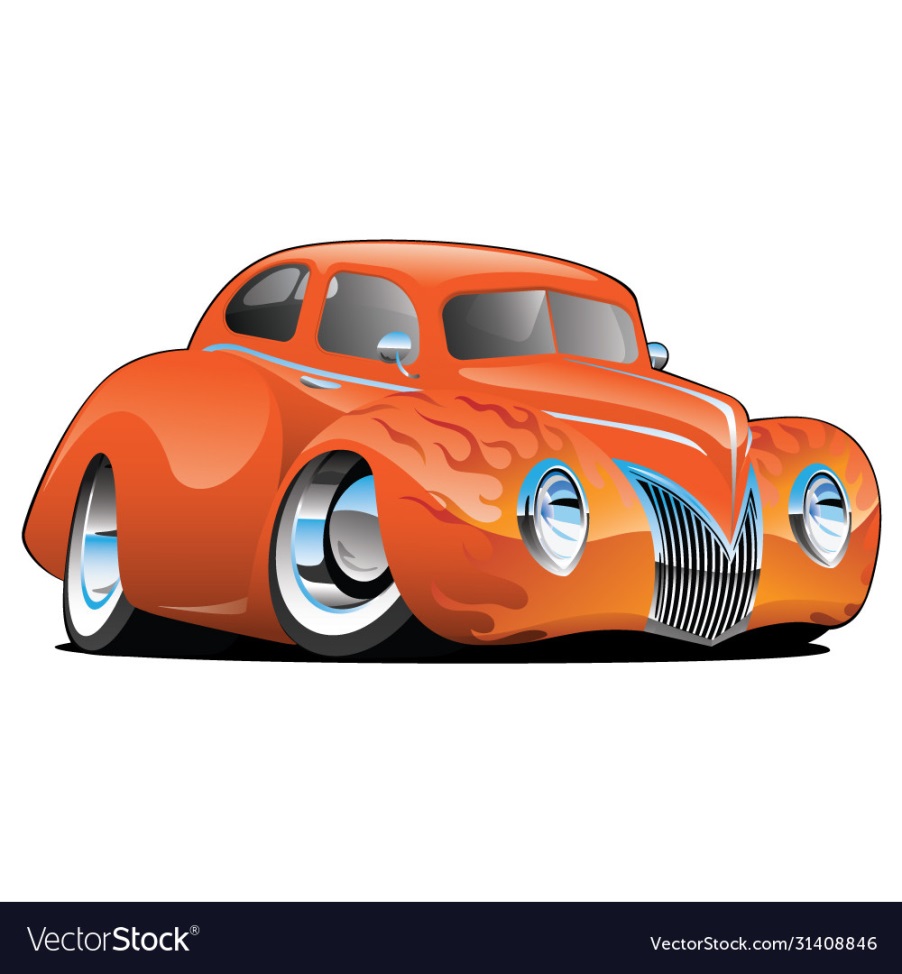 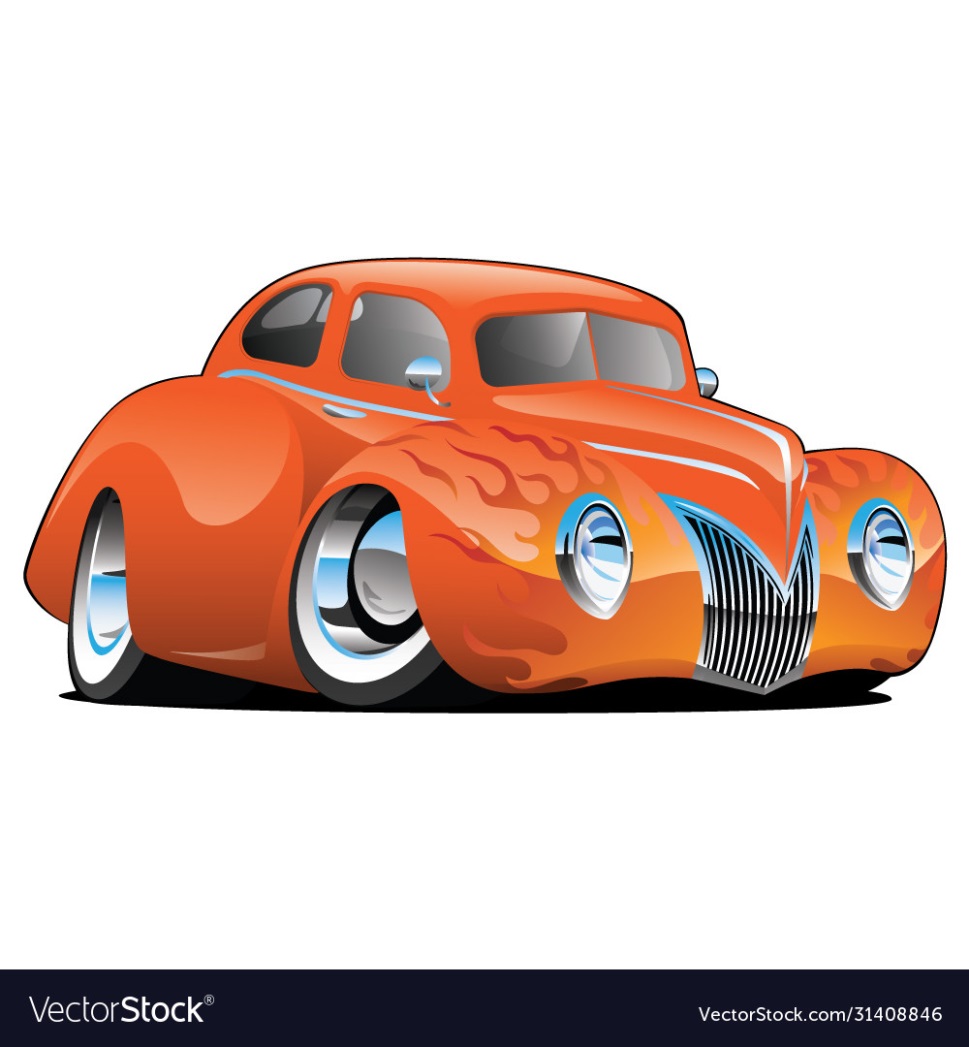 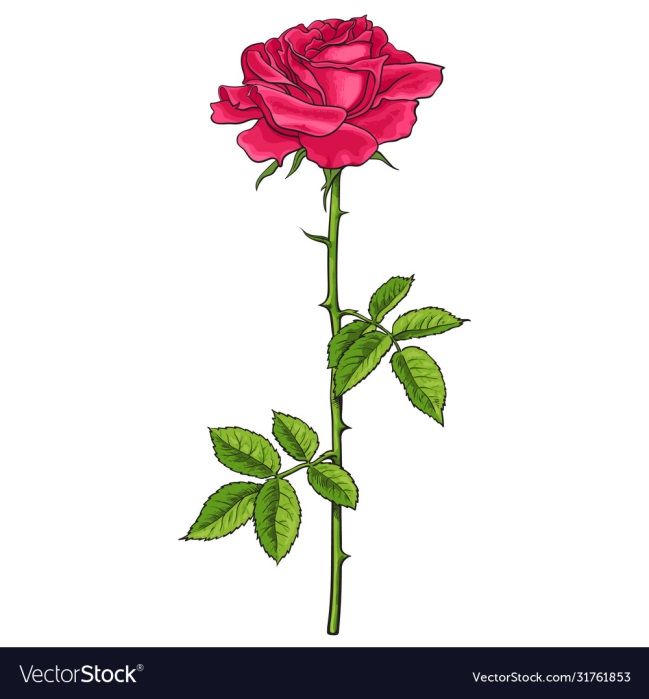 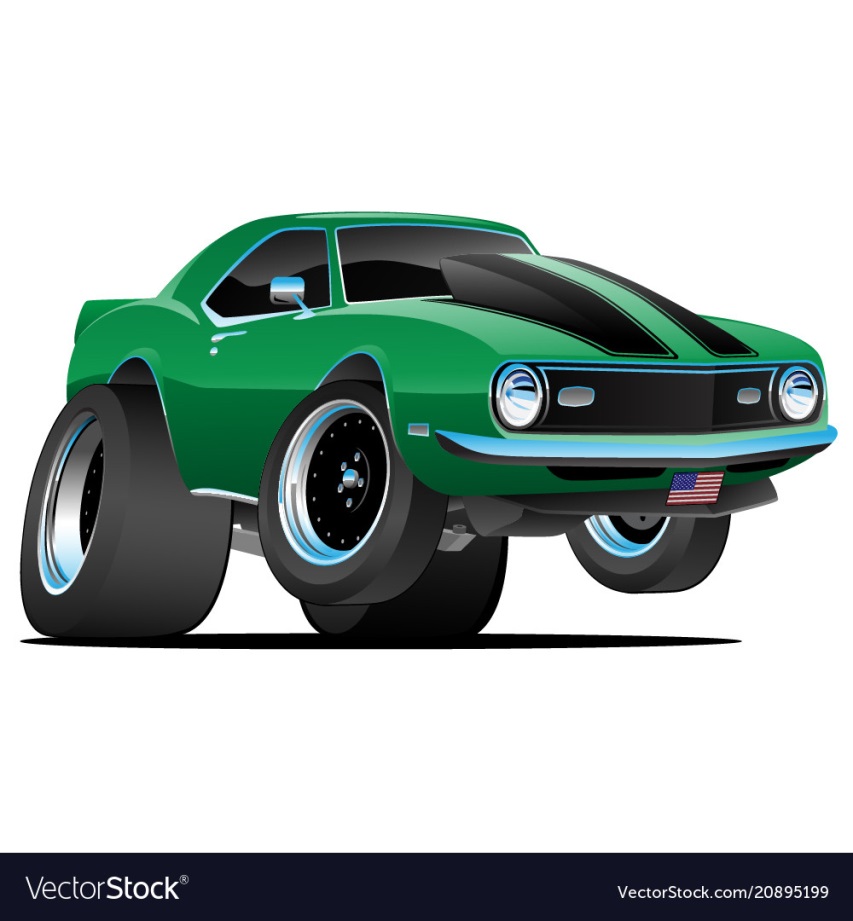 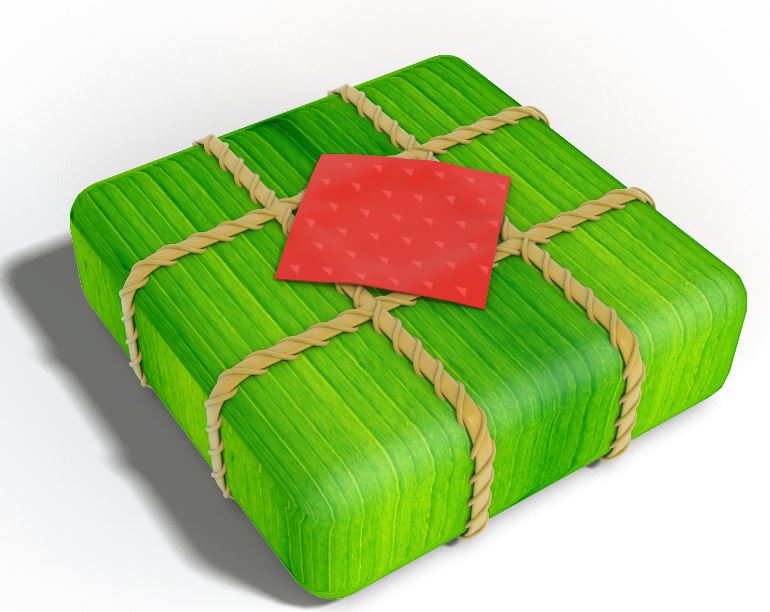 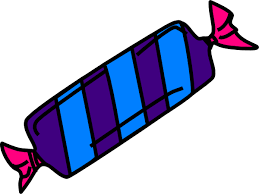 Đố bạn hoa gì?
Đố bạn bánh gì?
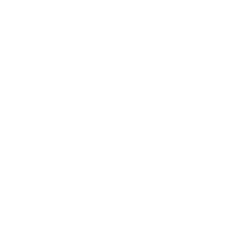 ong  ông  ung  ưng
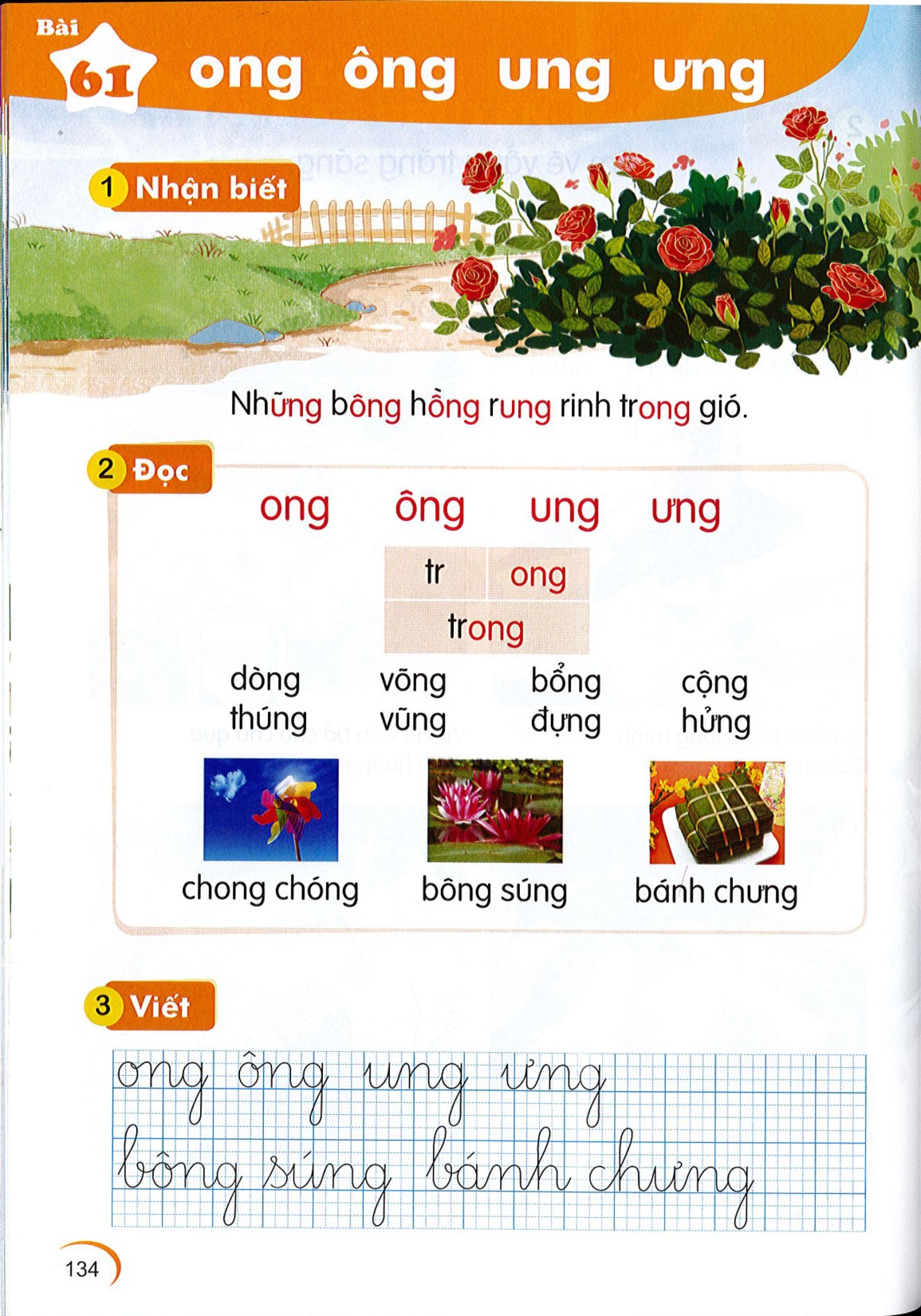 60
Bài
Nhận biết
1
Những bông hồng rung rinh trong gió.
So sánh
ng
ô
ư
ông
ưng
ng
ong
ng
ung
ng
o
u
ong
ông
ưng
ung
Đọc
2
tr
ong
trong
Mình cùng thi tài nhé!
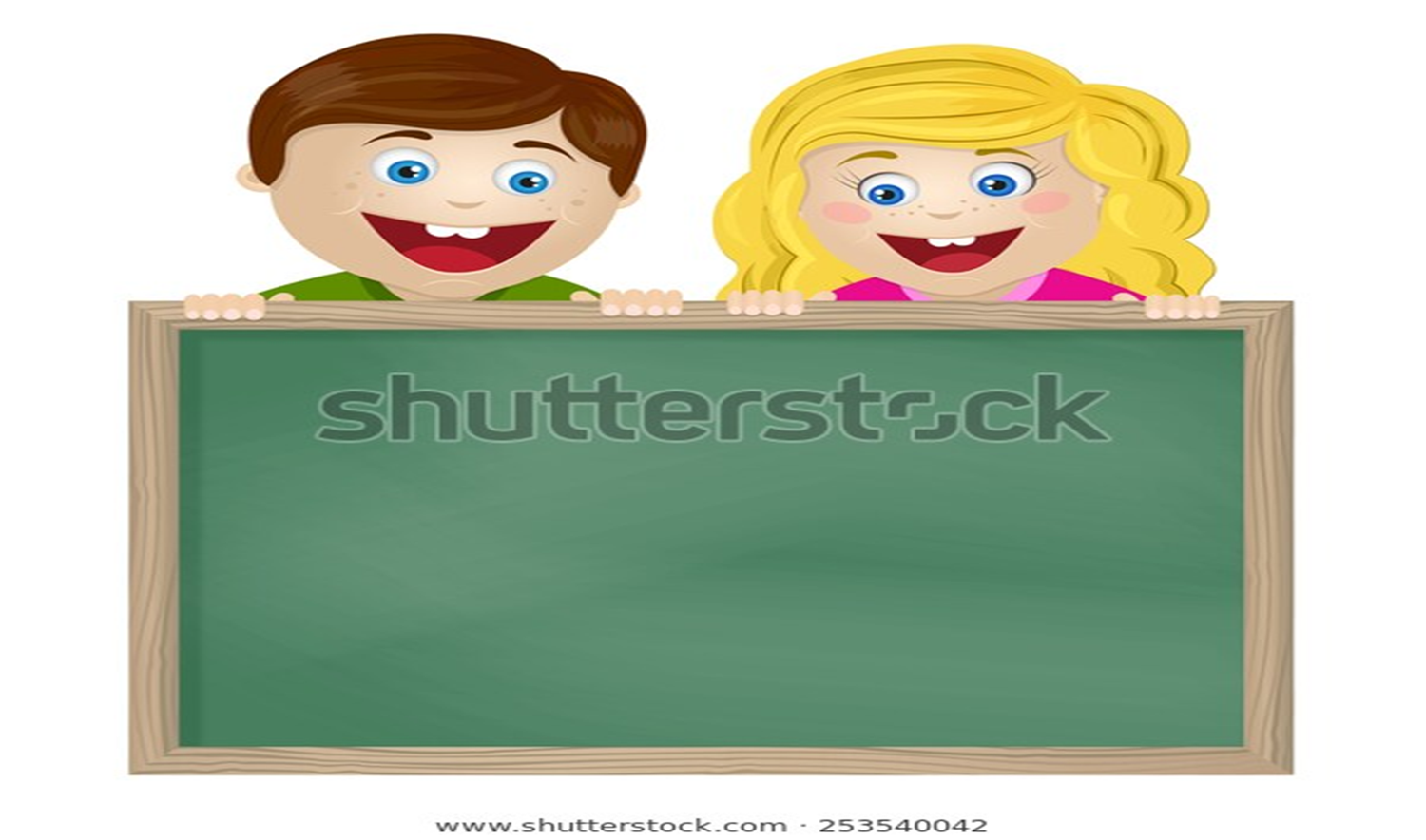 Dãy 1: tạo và ghép tiếng có vần ong 
Dãy 2: Tạo và ghép tiếng có vần ông
Dãy 3: Tạo và ghép tiếng có vần ung, ưng
Mình cùng thi tài nhé!
Dãy 1: Tạo tiếng có vần ong
dòng          võng
Mình cùng thi tài nhé!
Dãy 2: Tạo tiếng có vần ông
bổng          cộng
Mình cùng thi tài nhé!
Dãy 3: Tạo tiếng có vần 
ung      ưng
thúng          vũng
đựng          hửng
ong
ông
ung
ưng
tr
ong
trong
ong
ông
ông
ong
dòng
cộng
bổng
võng
ung
ưng
ung
ưng
thúng
hửng
đựng
vũng
[Speaker Notes: Ôn lại]
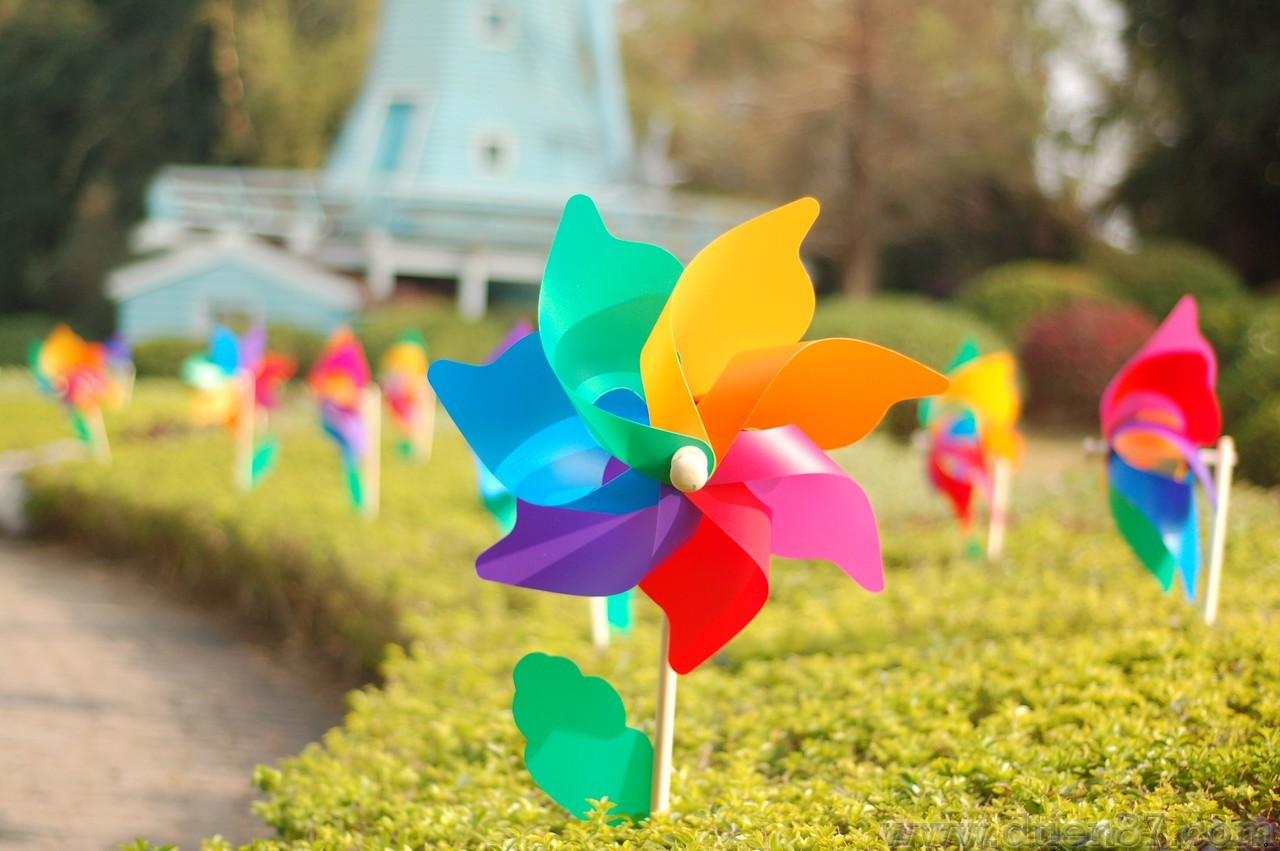 chong chóng
ong
ong
[Speaker Notes: Hay còn gọi là CHIM ĐA ĐA]
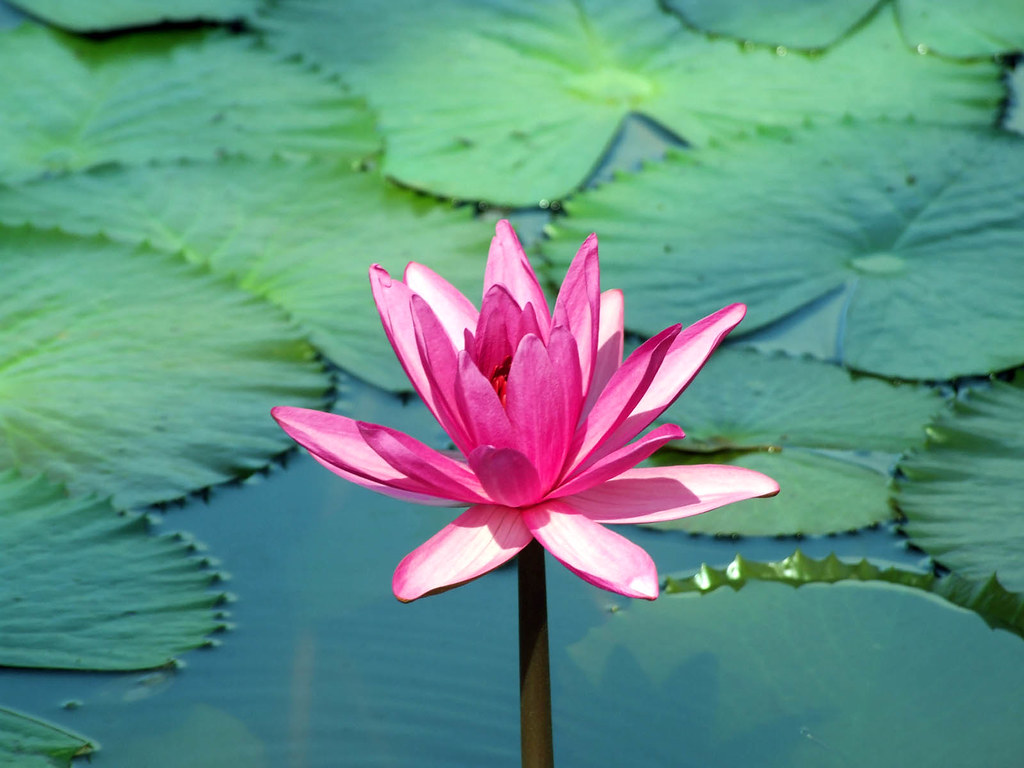 ông
bông súng
ung
[Speaker Notes: Chênh lệch về độ tuổi và cao thấp]
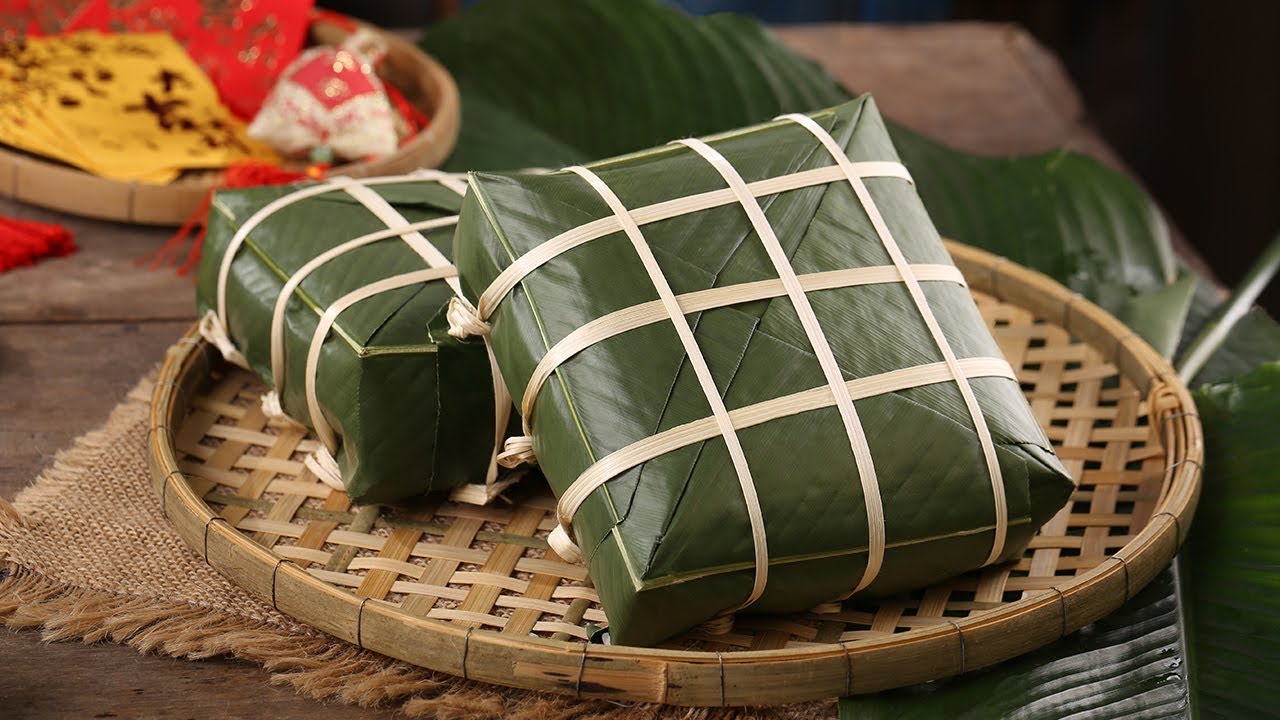 ưng
bánh chưng
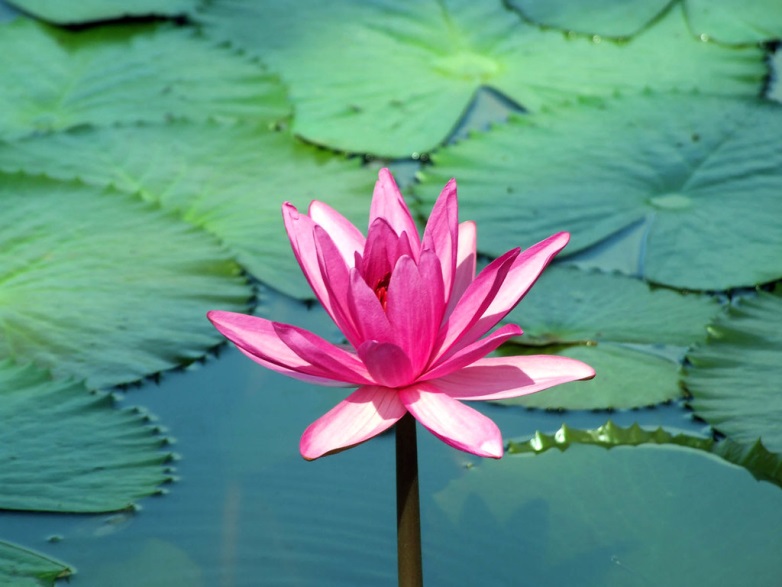 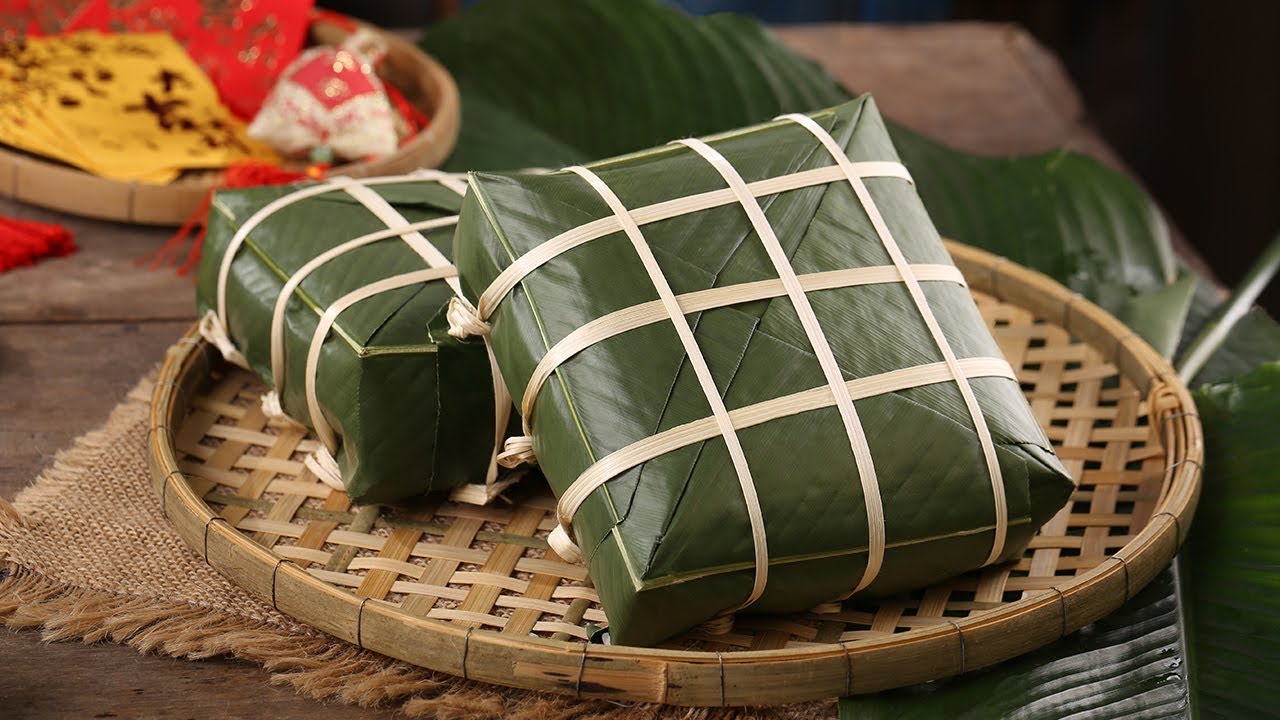 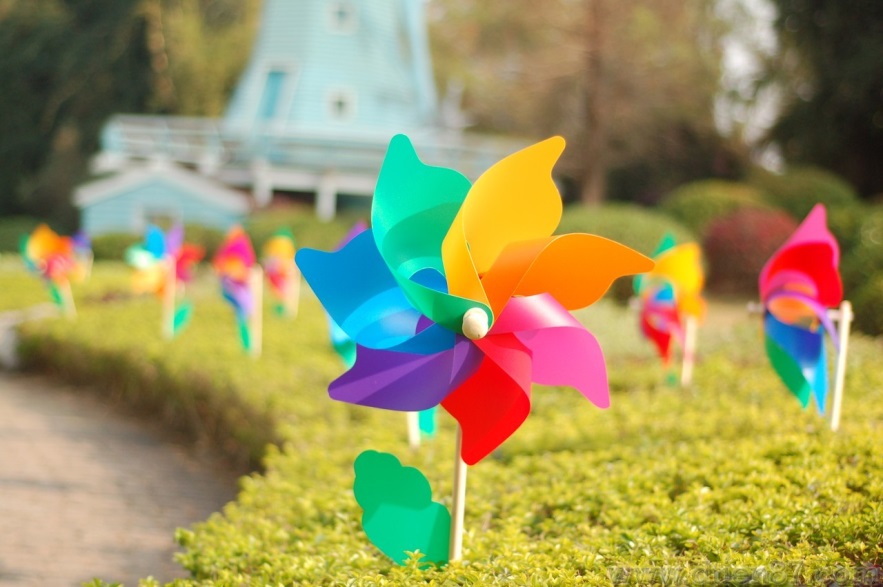 chong chóng
bông súng
bánh chưng
thư gi·n nhÐ!
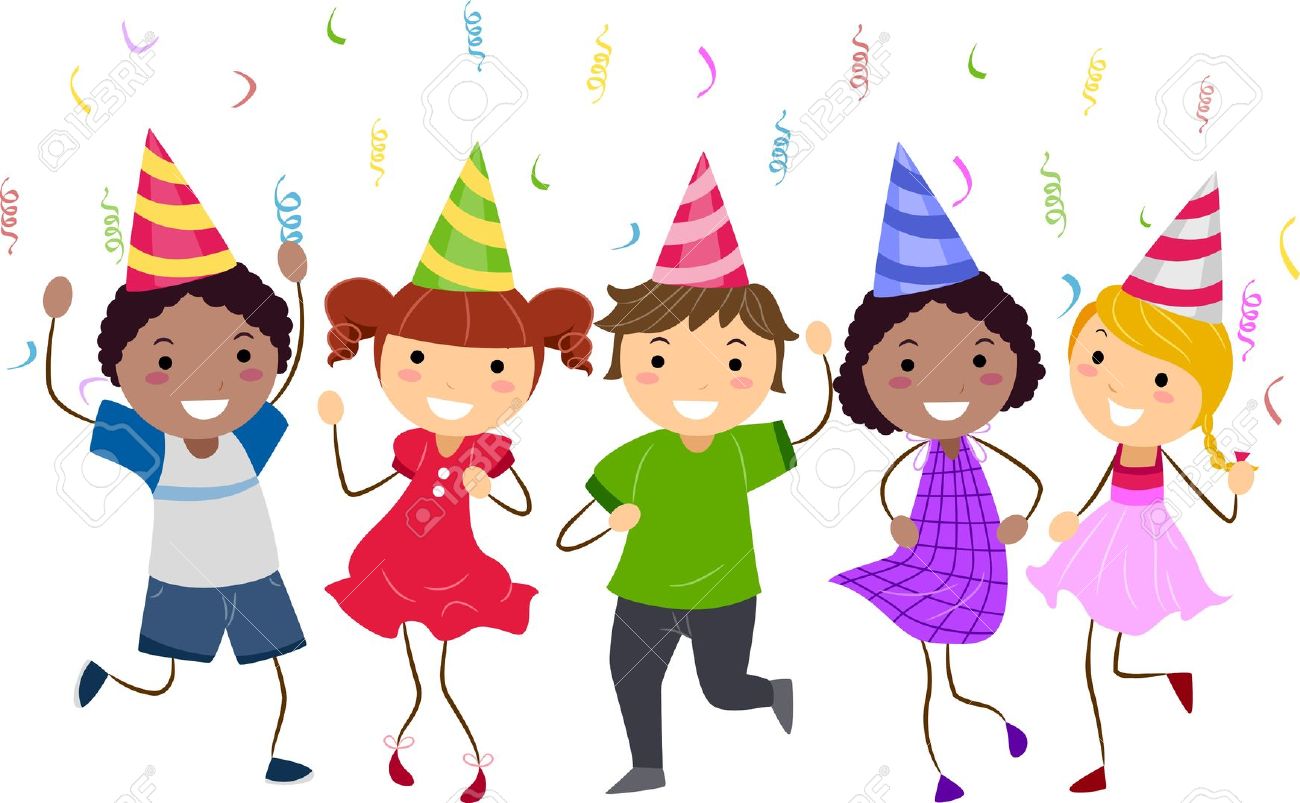 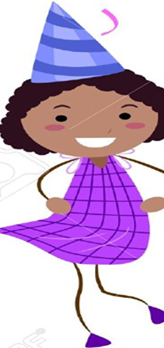 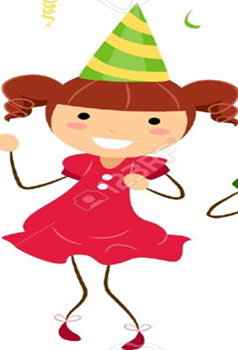 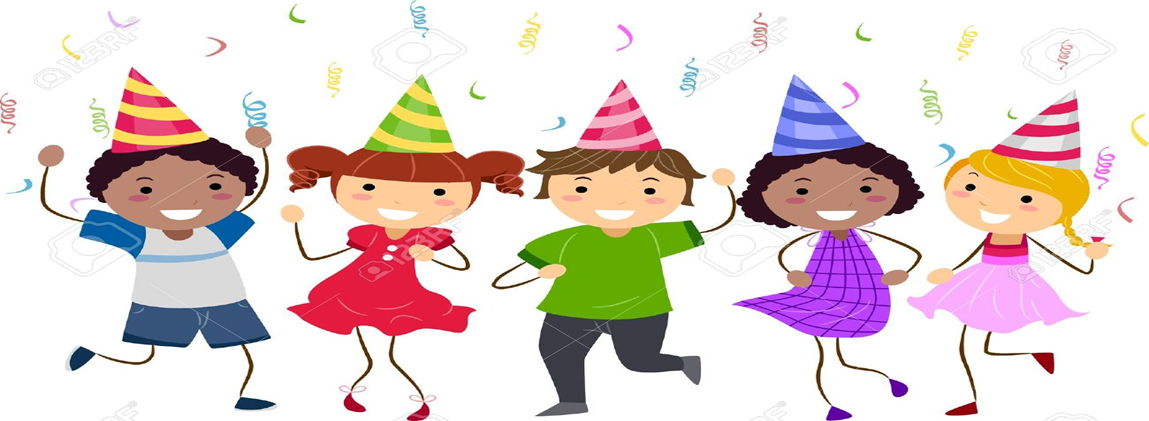 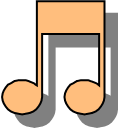 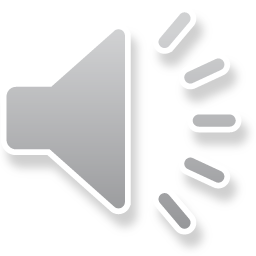 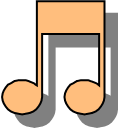 Hướng dẫn viết bảng
3
Hướng dẫn viết bảng
3
Hướng dẫn viết bảng
3
Hướng dẫn viết bảng
3
Tiết 2
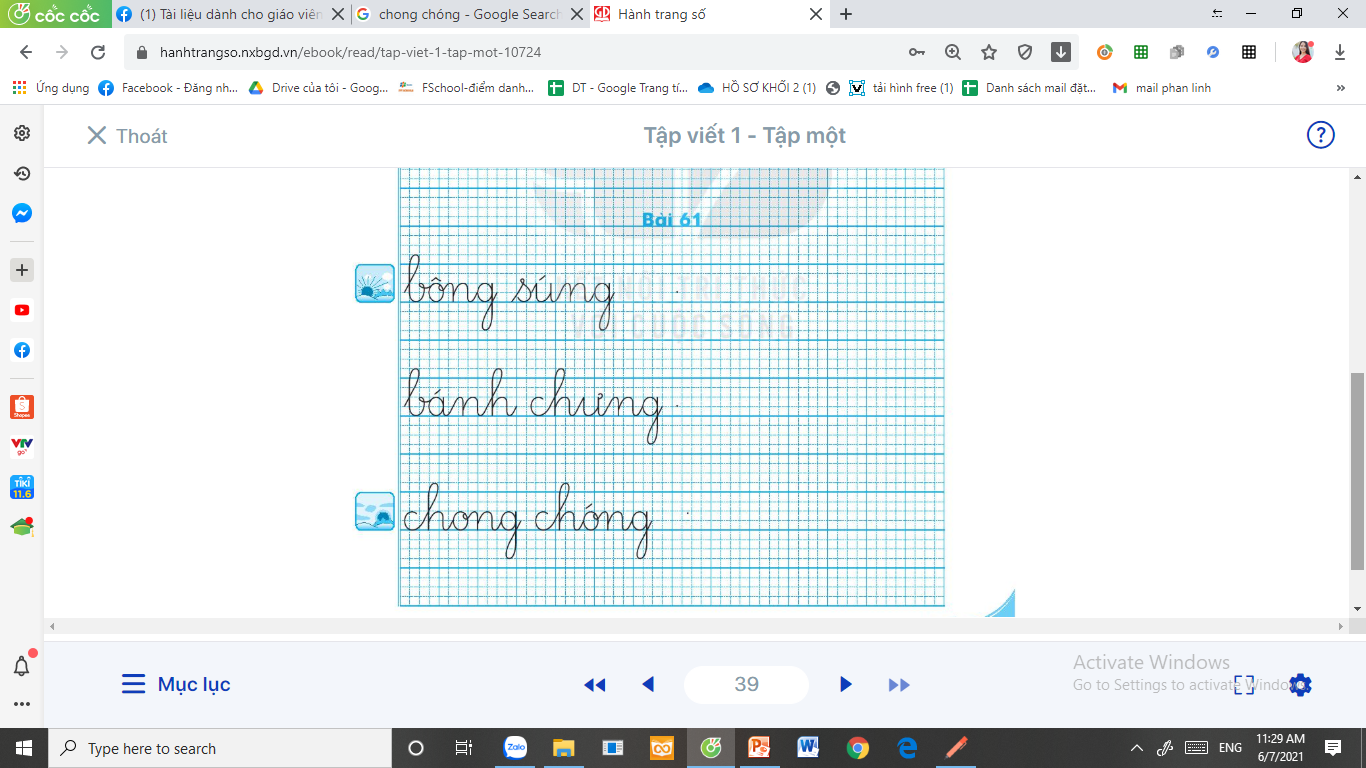 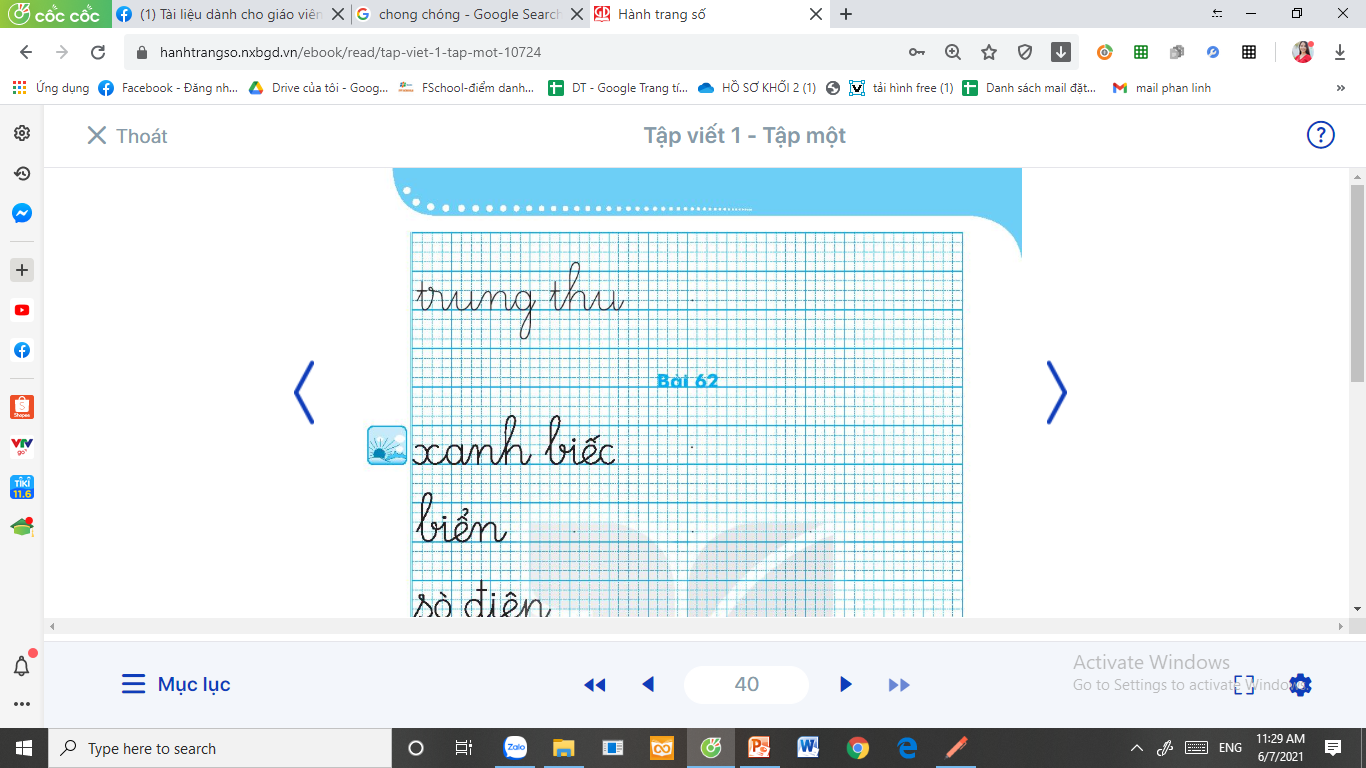 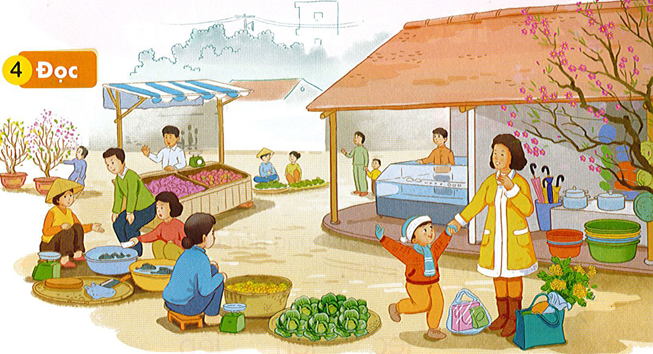 Đọc
4
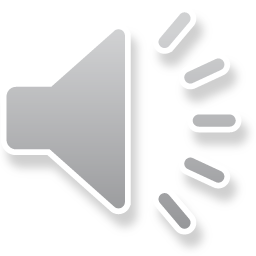 Nam theo mẹ đi chợ.Chợ đông vui và bán đủ thứ. Ngay từ cổng là những dãy hàng đồ dùng gia đình. Bên trong là hàng rau, thịt và cá. Nam thích lắm vì lần đầu cùng mẹ đi chợ.
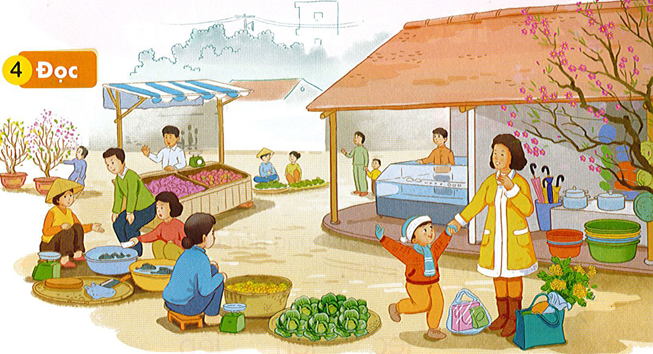 Dựa vào đâu để nhận biết câu?
Đoạn văn chia mấy câu?
Nam theo mẹ đi chợ. Chợ đông vui và bán đủ thứ. Ngay từ cổng là những dãy hàng đồ dùng gia đình. Bên trong là hàng rau, thịt và cá. Nam thích lắm vì lần đầu cùng mẹ đi chợ.
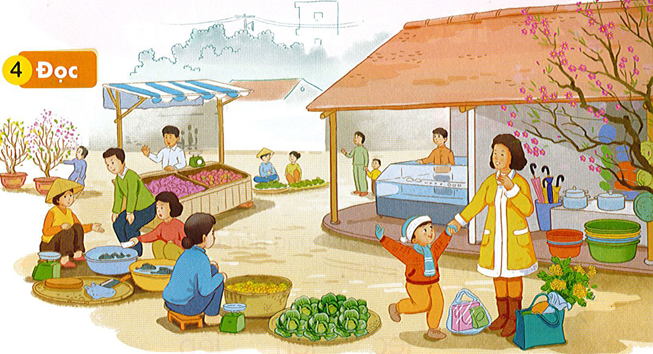 Đọc
4
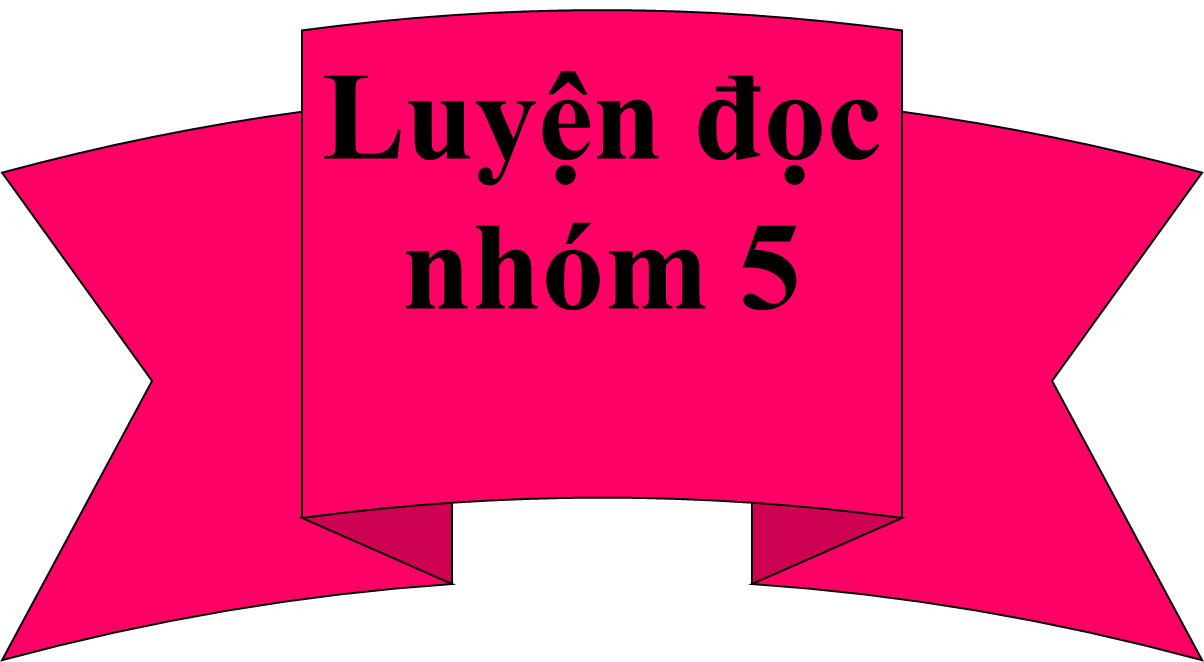 Chợ và siêu thị
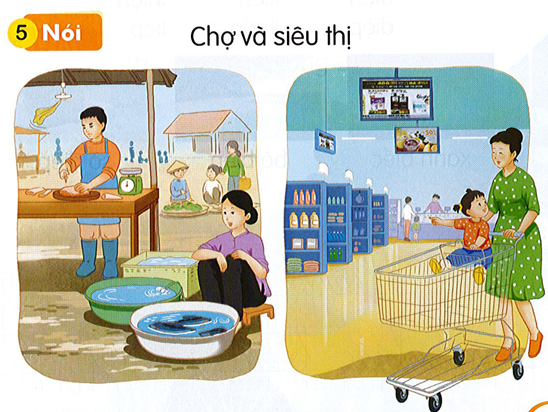 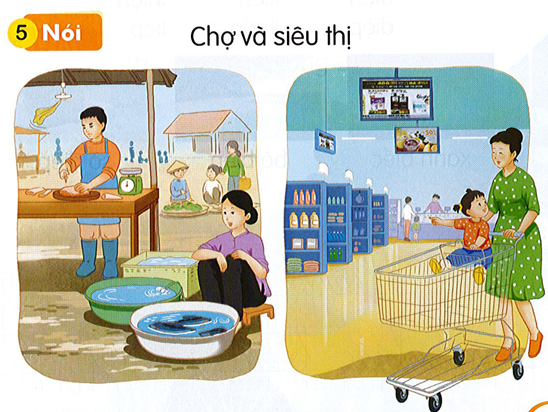 Nói
5
Một số hình ảnh về chợ truyền thống
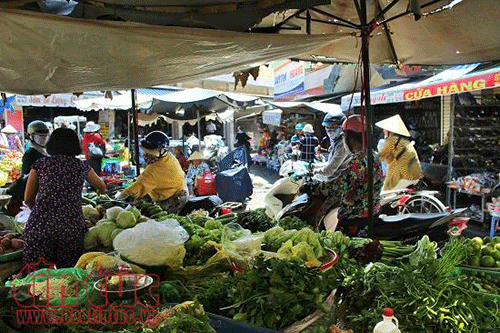 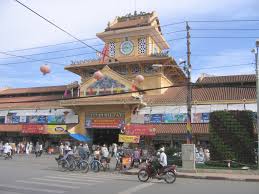 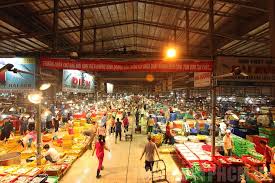 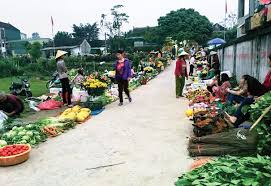 Một số hình ảnh siêu thị
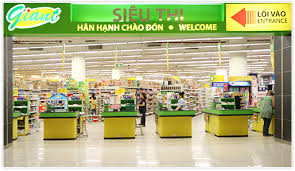 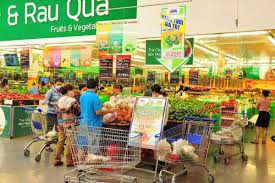 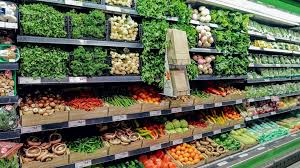 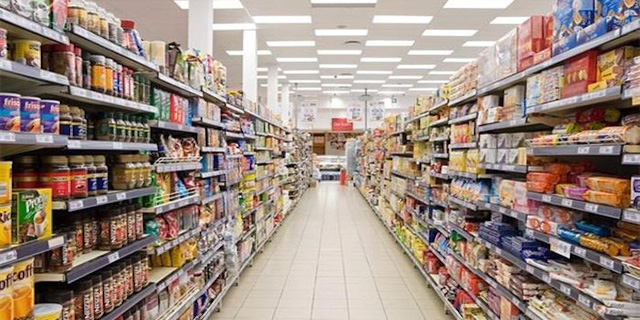 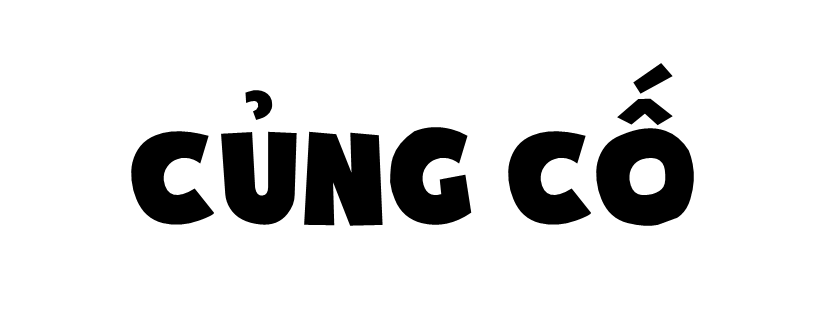 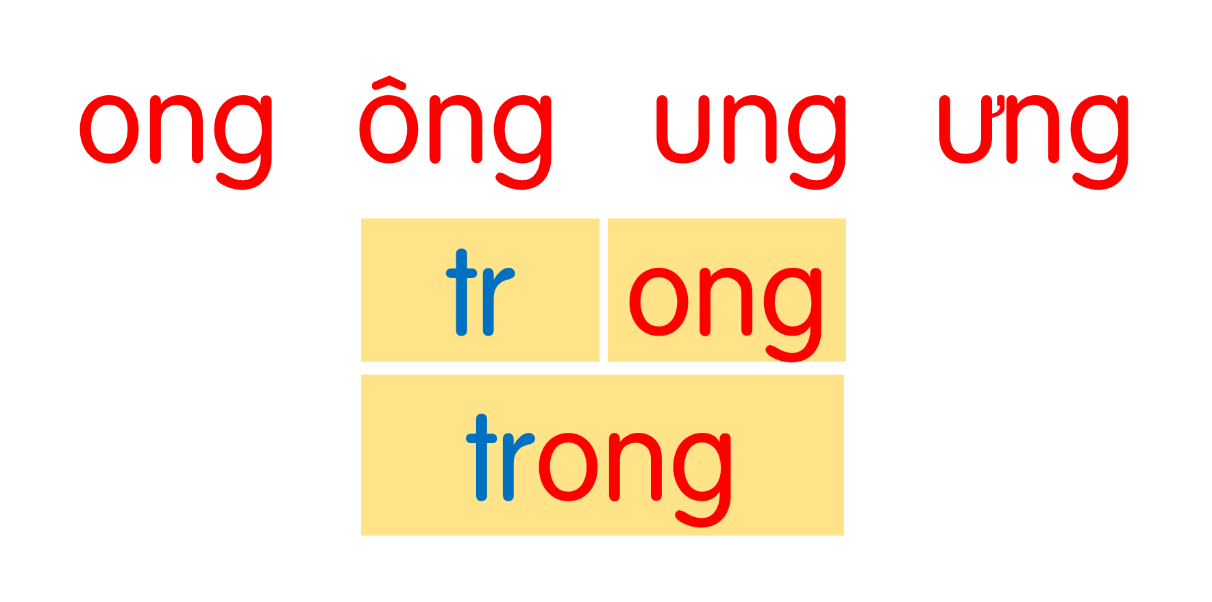 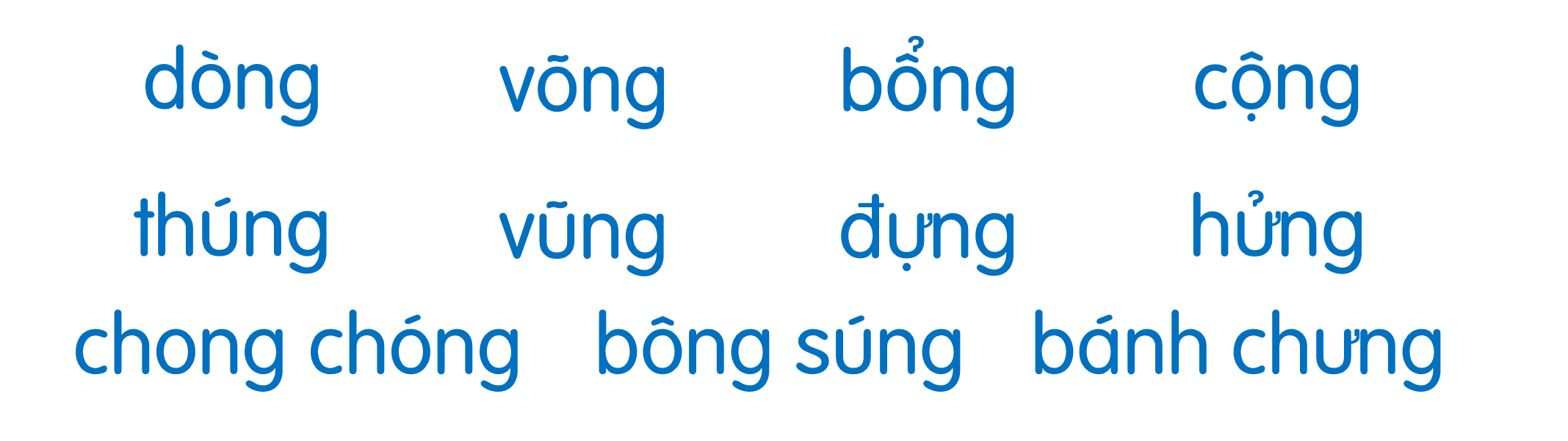 Nam theo mẹ đi chợ. Chợ đông vui và bán đủ thứ. Ngay từ cổng là những hàng đồ dùng gia đình. Bên trong là hàng rau, thịt và cá. Nam thích lắm vì lần đầu cùng mẹ đi chợ.
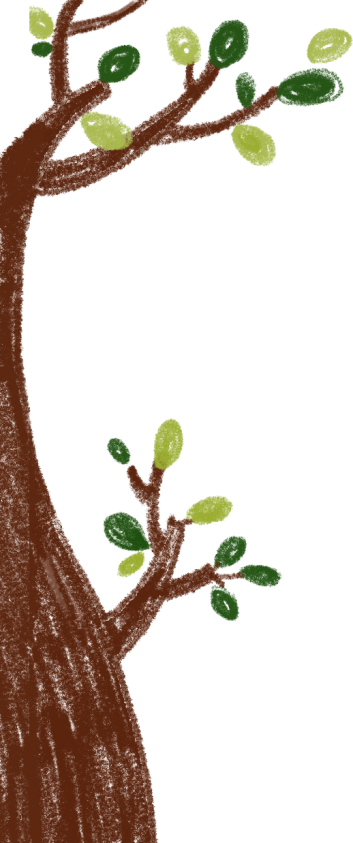 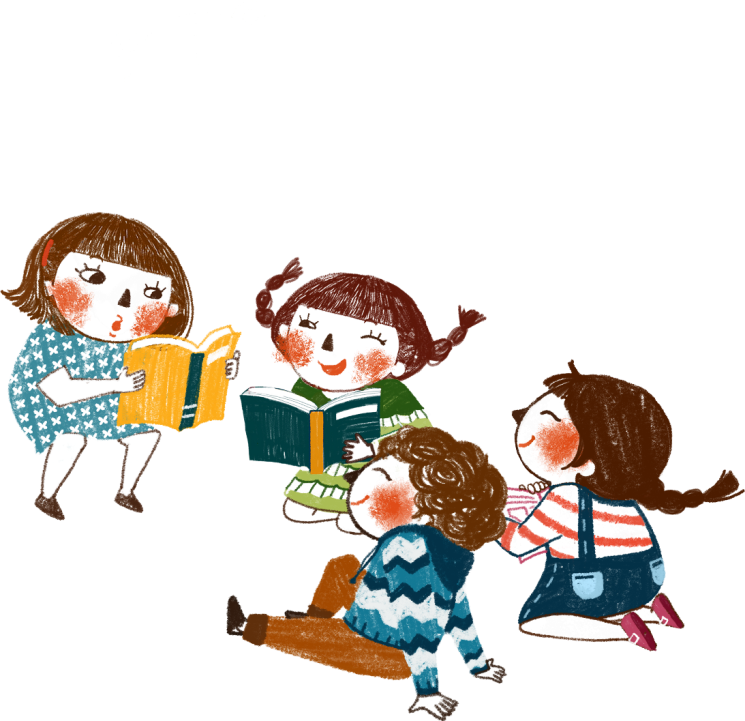 Cảm ơn các em!
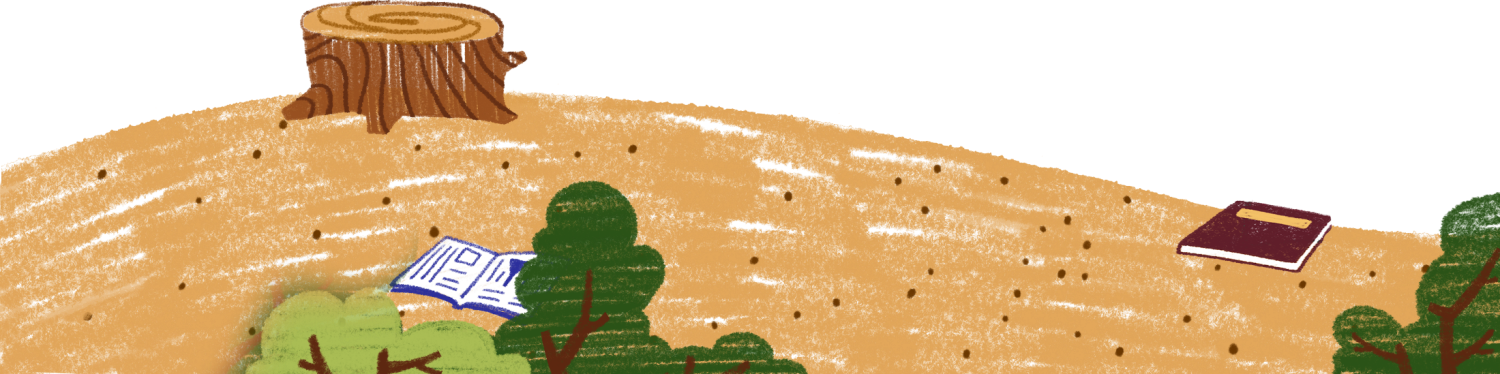 https://www.freeppt7.com